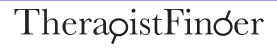 By Eric Waldbaum
April 13, 2022
University of Washington UXVDES330“Finding a Therapist”
About me
I’m a Quality Engineer Lead at Deloitte Digital
I have always been fascinated by User Experience Design
I have been disappointed by our mental health system and the challenge to find a matching therapist
I am excited to apply my knowledge from the University of Washington UX Design certificate program to show you how to help make this experience better
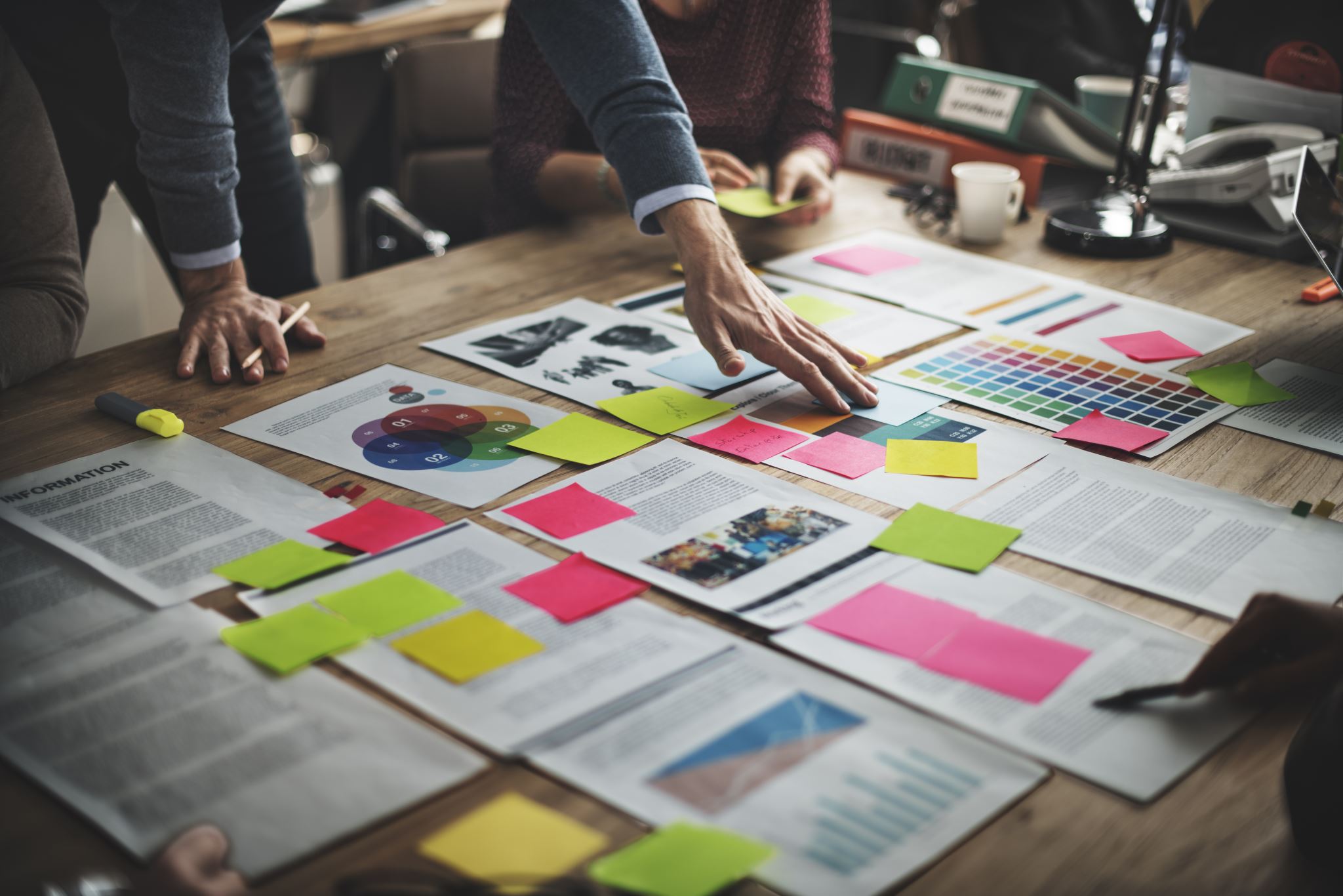 Table of contents
Product purpose
Wireframes & Low/mid-fidelity prototype
Brand visual identity statement
Moodboard
Style guide
UI Design
High-fidelity prototype
Next steps
Product Purpose
Wireframes & Low/Mid-fidelity Prototype
Figma Link
Brand visual identity statement
“To guide people to the optimal available therapist, enhance their mental health, and build a supportive community.”
Figma Link
Moodboard
Figma Link
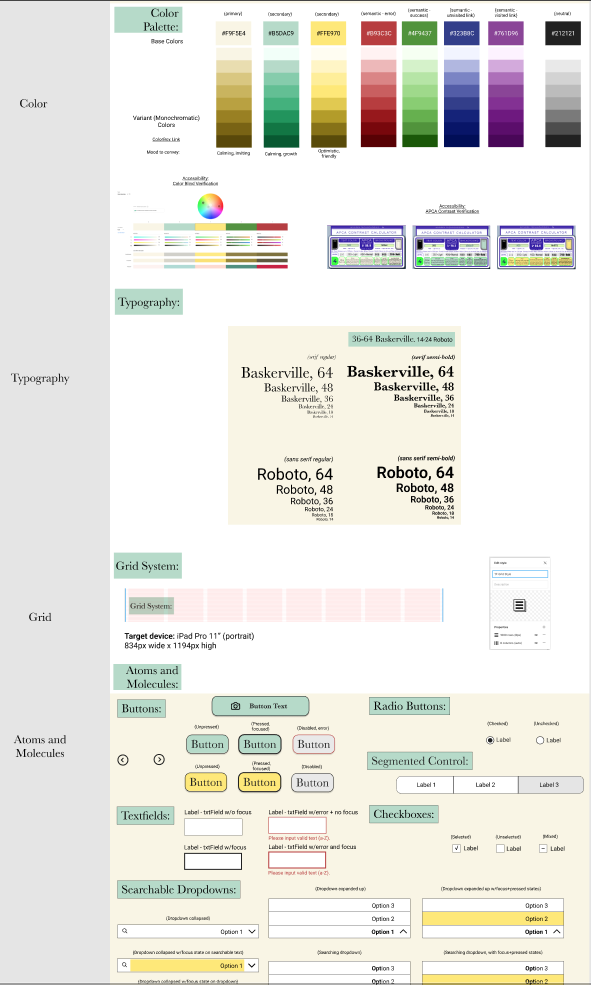 Style Guide
Figma Link
UI Design
Figma Link
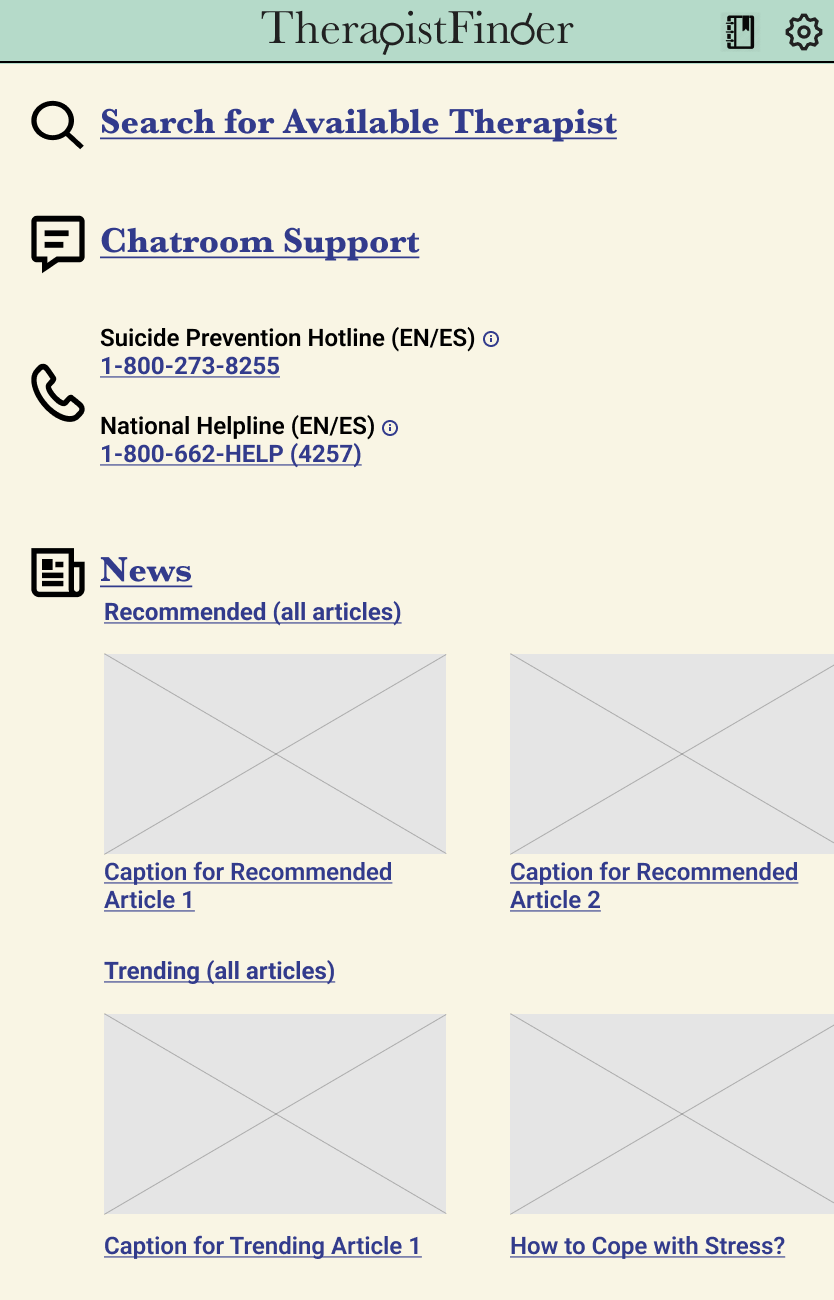 High-fidelity Prototype
Figma Link
Next steps
For the prototype:
“Therapist Availability” pop-up… to highlight up-to-date % availability with search
Have all the Info (i) icons tappable… I gave just one example
Cover scan card scenarios (insurance, credit card)
Cover remote therapy session scenario… was outside this coursework
Have a News main page with customizable topics/sources and recommended articles
Include incoming and achievement notifications
Show consistent height with status bar / iPad border*
Show landscape view
Explore result count animations
Show toggle behavior between Map and List views
Video tutorial?
Post-MVP features like:pleasant audio and visuals, Most Valuable Therapists, more targeted desired growth and history to share as desired, rating/review system, HealthKit and calendar integration, light / dark version

For me:
Create website with this project in the portfolio
* Accidently thought height was 1300px from mid-fidelity, but actually is 1194px
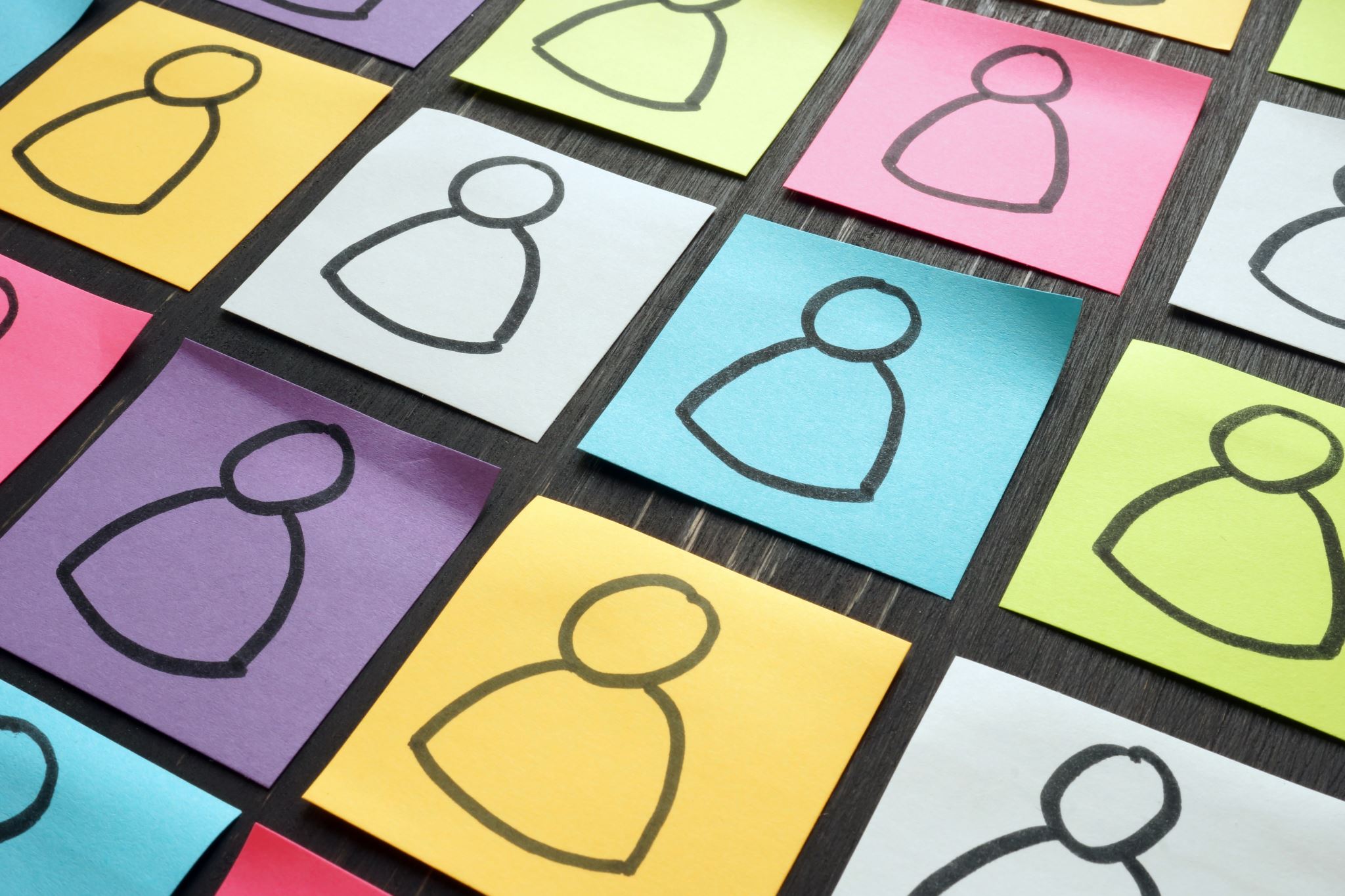 Thank you!
With some additional work I feel like this prototype could be turned into an app that will help anyone looking to find a matching therapist.